3d Εκτύπωση και  Τεχνικές Σχεδιασμού
Αγγελόπουλος Παναγιώτης
1ο Γυμνάσσιο Βριλησσίων
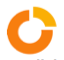 ΕΕΛΛΑΚ-GFOSS  
www.ELLak.gr-www.gfoss.eu
Established in 2008, in operation since 1996
members: 36 Hellenic Universities and Research Centers
non-profit organization with shareholders its members
Objective
Promote Open Technologies  in collaboration with MoE, Universities, Schools, municipalities, tech communities and Civil Society
Leading Organization in promoting Open STEM initiatives in the Hellenic Education
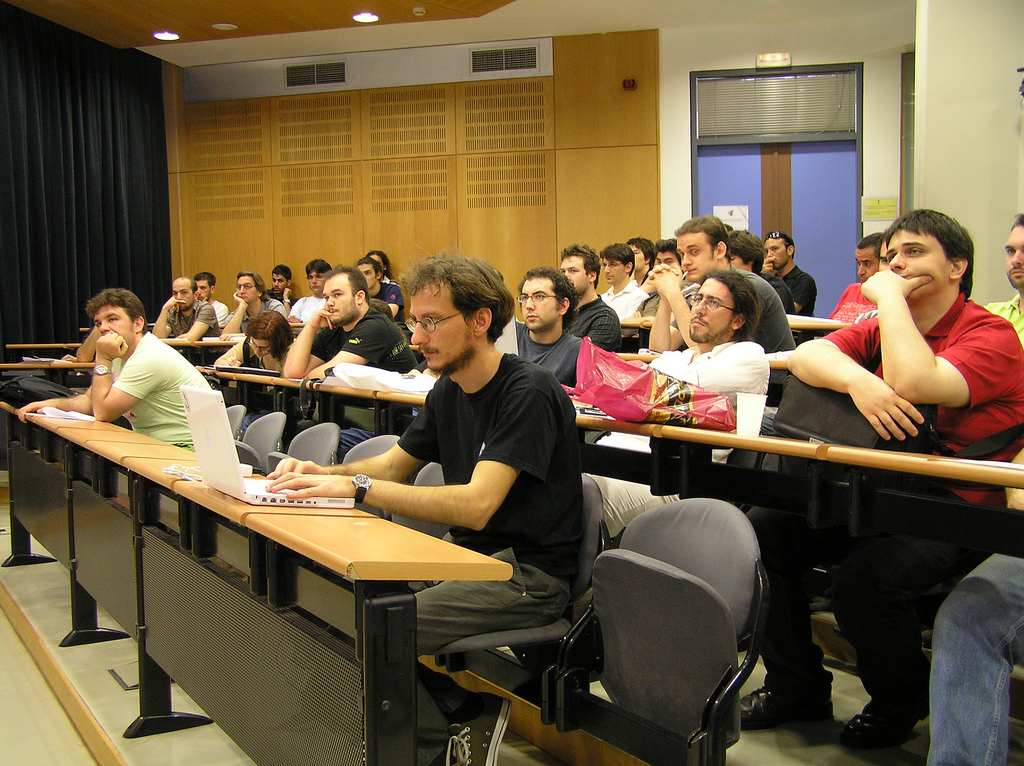 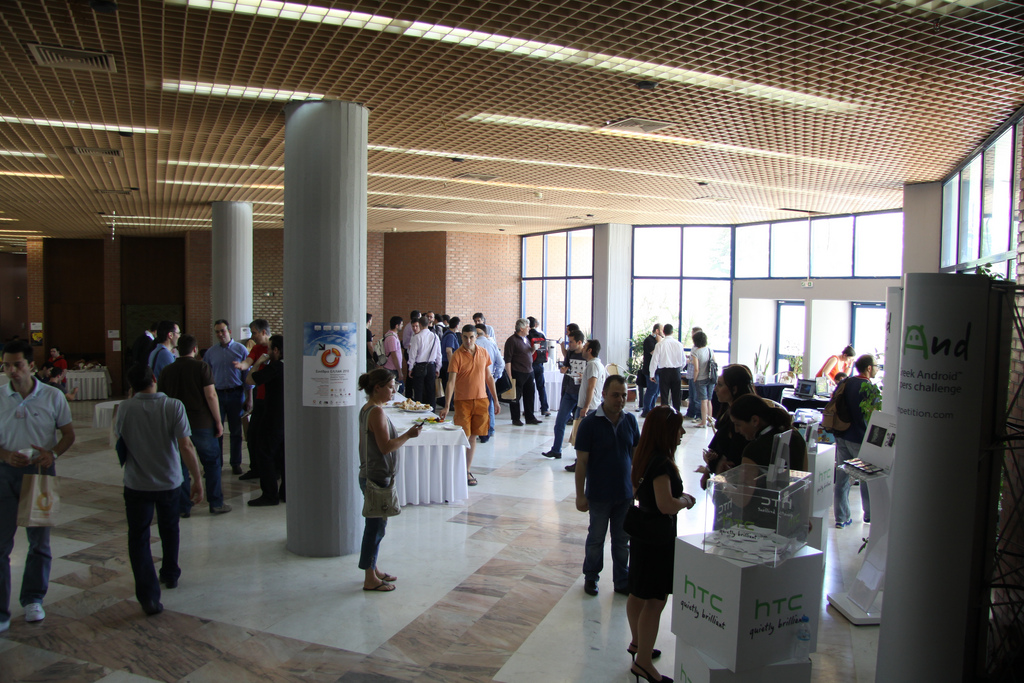 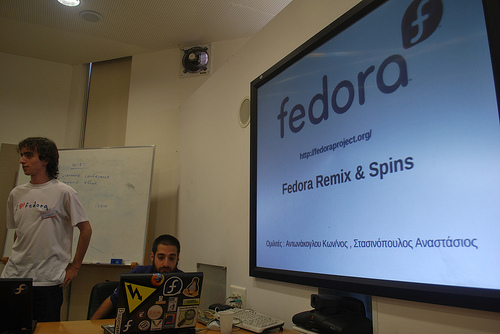 Open Technologies in Schools RELATED TO STEM projects)
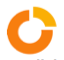 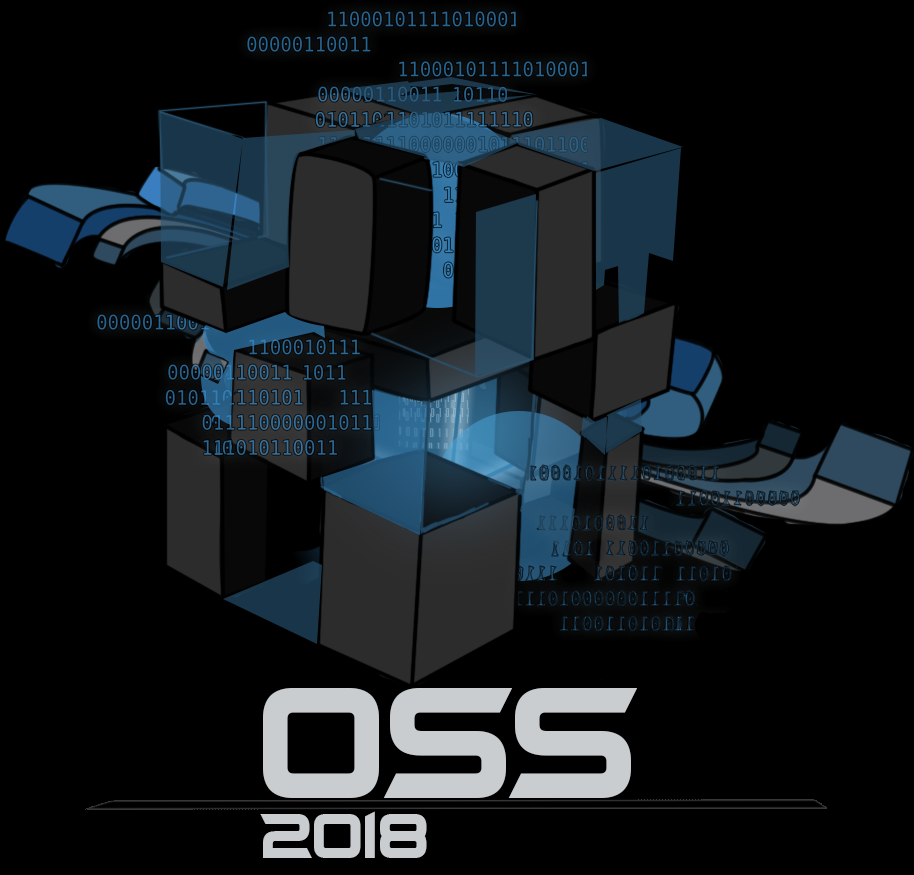 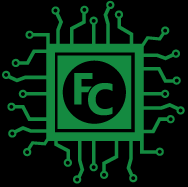 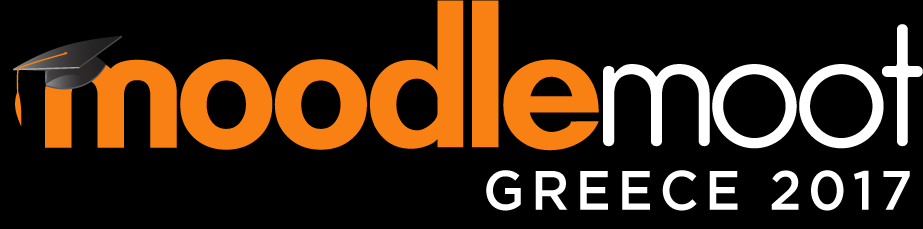 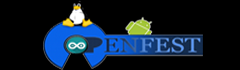 Τρισδιάστατα εργαλεία μοντελοποίησης και σχεδίασης
TINKERCAD
https://www.tinkercad.com/
online 3D design and 3D printing app
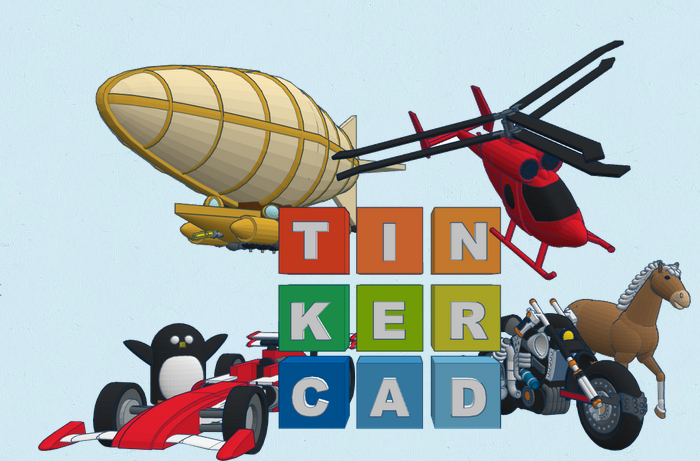 Περιβάλλον σχεδιασμού και ανάπτυξης
TINKERCAD
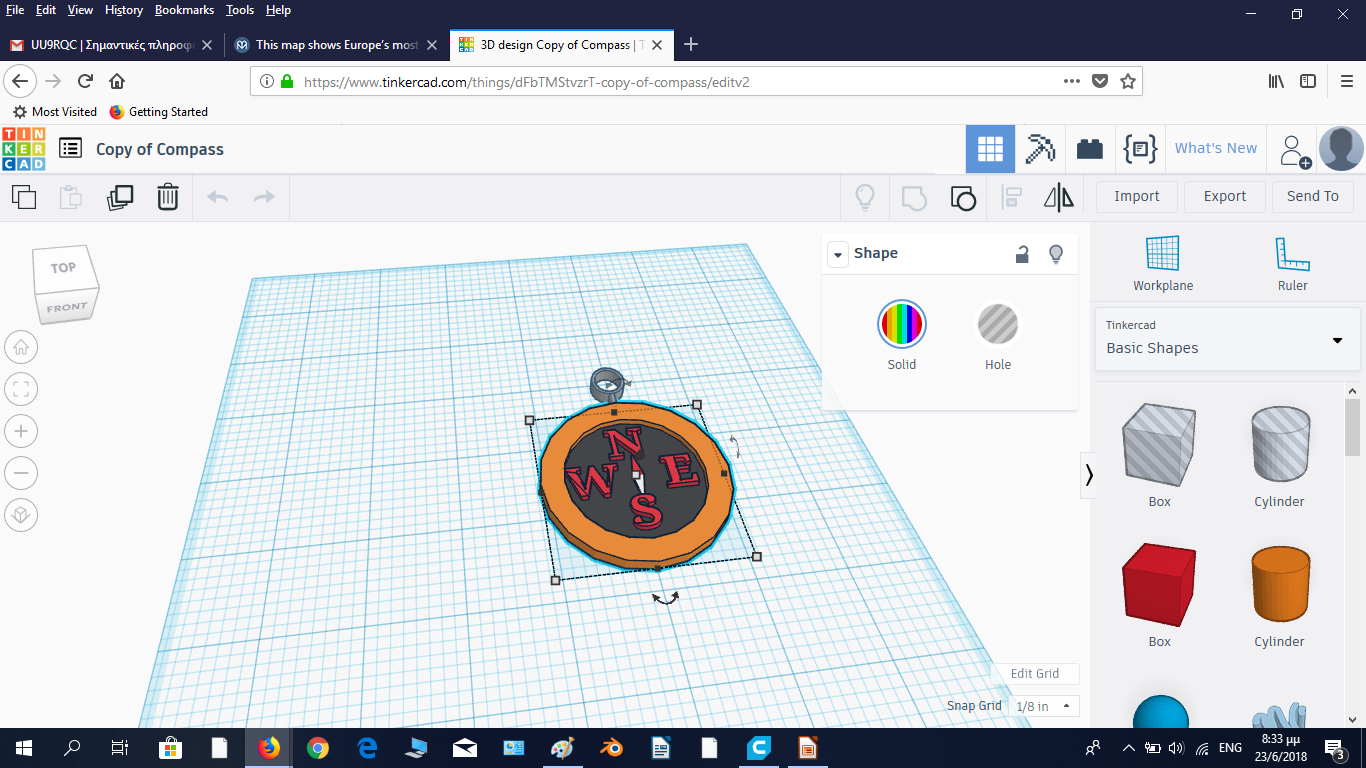 STL Αρχεία
https://all3dp.com/1/free-stl-files-3d-printer-models-3d-print-files-stl-download/
https://www.thingiverse.com/
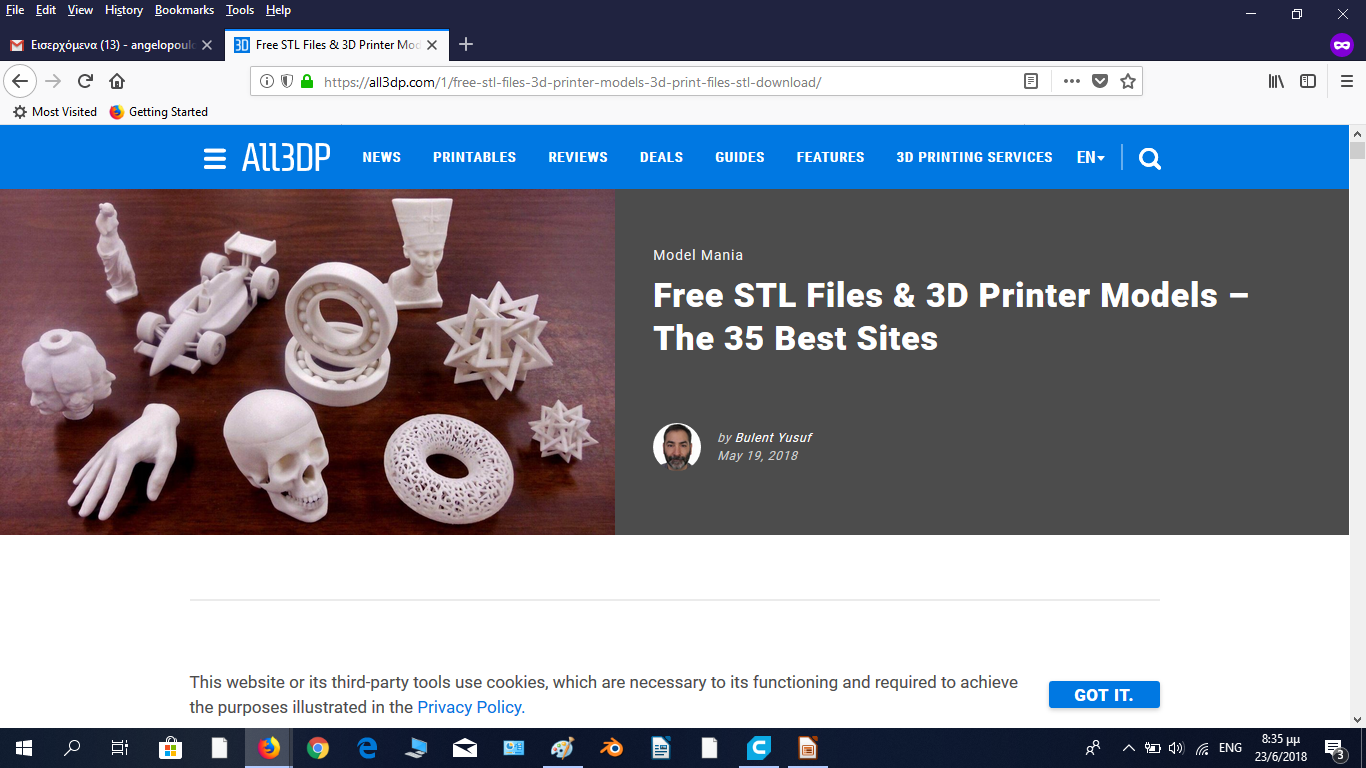 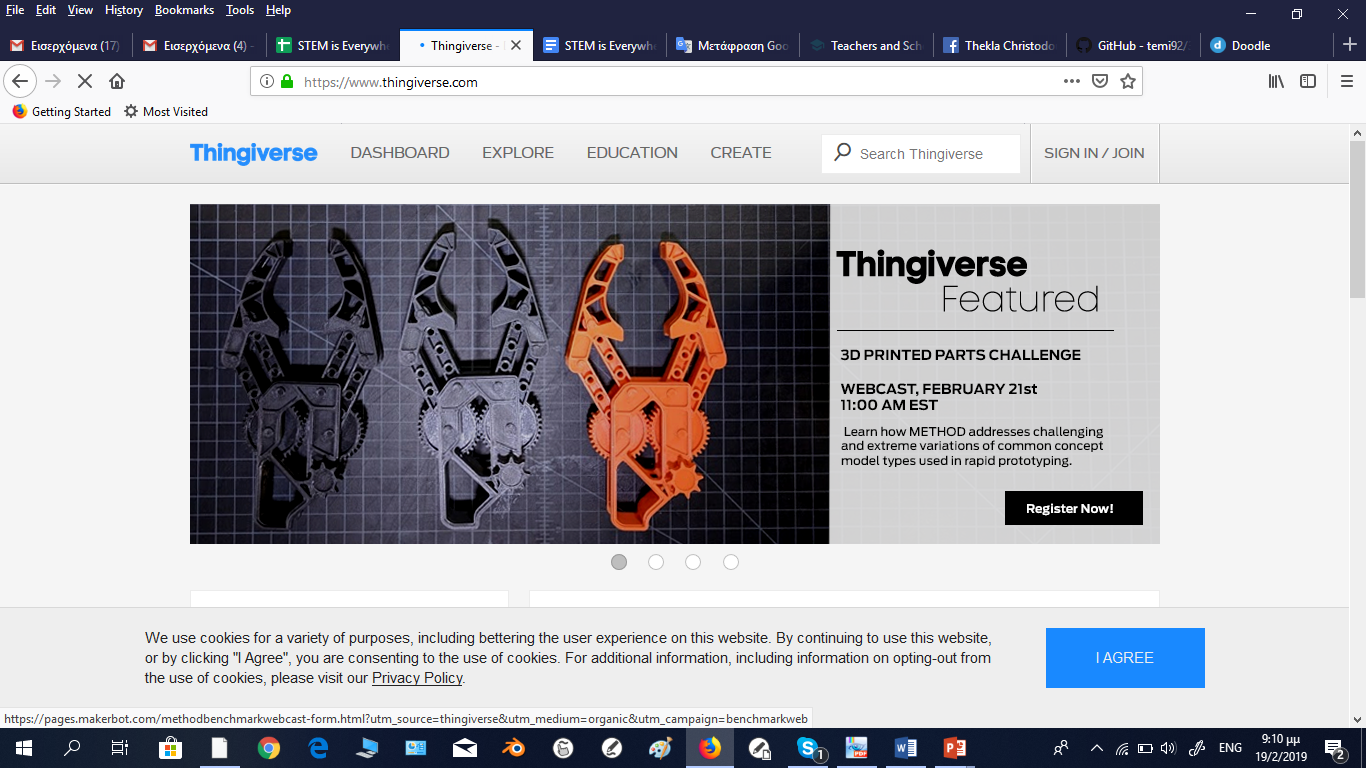 CURA
A 3D Printing Software
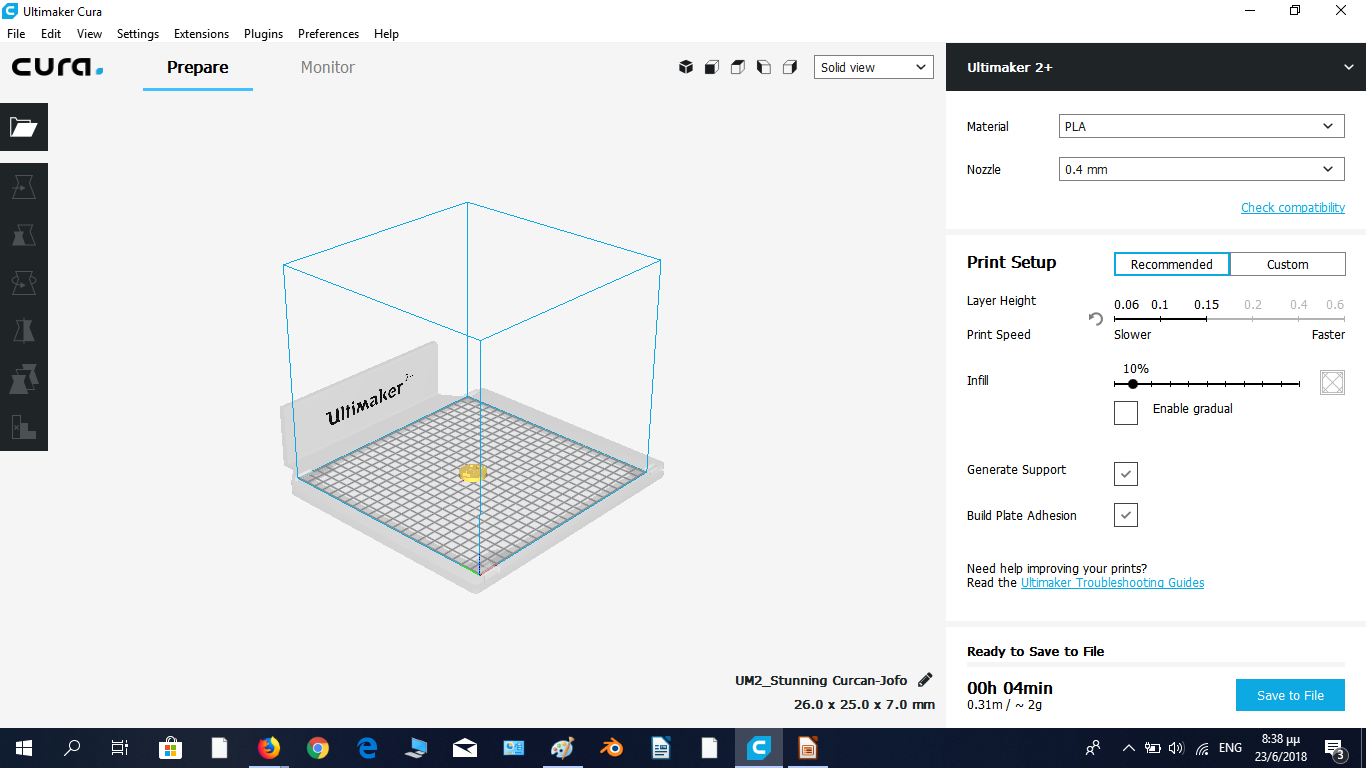 CURA
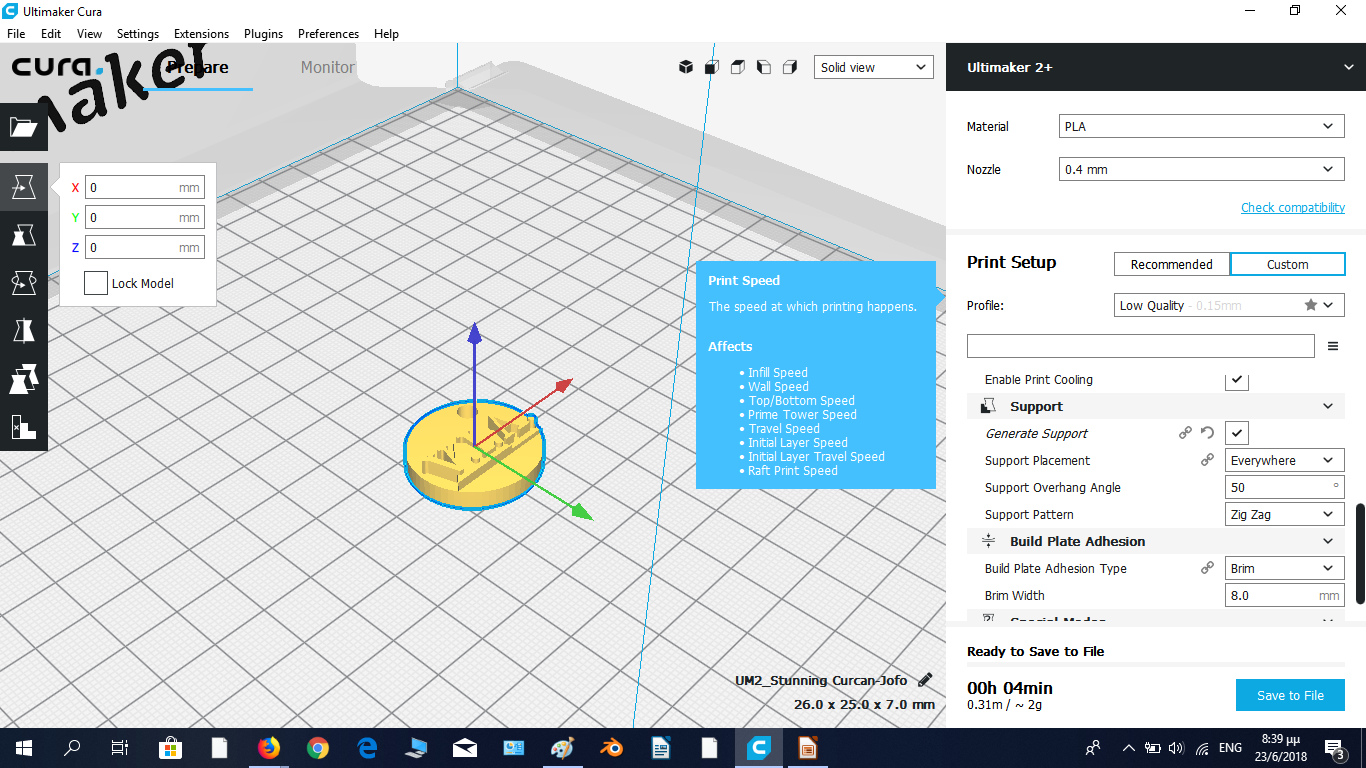 Open Source 3D Modelling and Design Software
Blender 
https://www.blender.org/ 














Blender Tutorials

https://www.youtube.com/watch?v=LLV7h-WLIx0&t=5s
FreeCAD
 https://www.freecadweb.org/














FreeCAD Tutorials

https://www.youtube.com/watch?v=TLf2KVrtGew
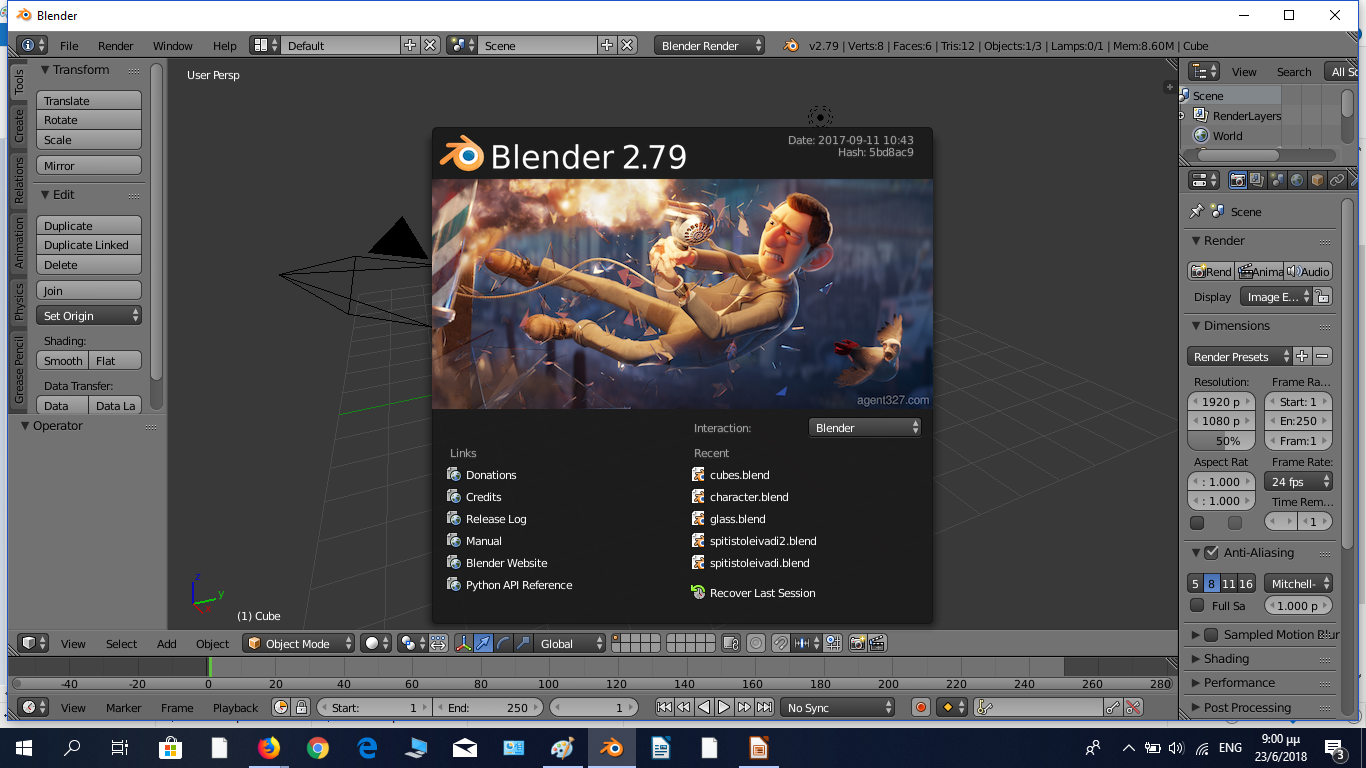 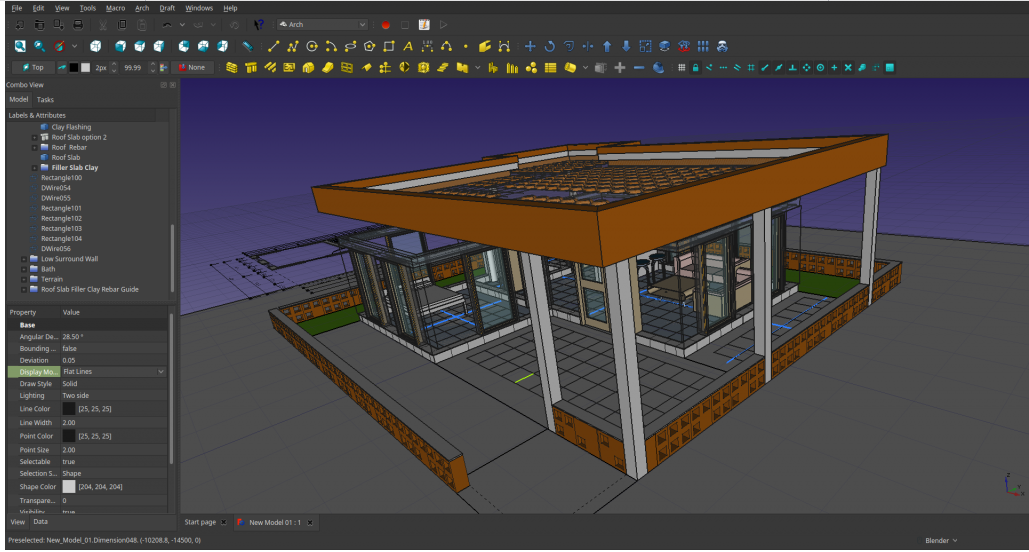 Robotics and 3D Printing
https://elearn.ellak.gr/enrol/index.php?id=63
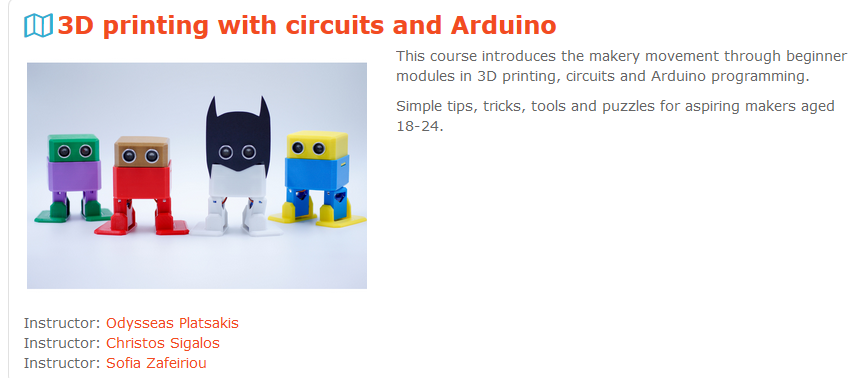 Σεμινάρια ΕΕΛΛΑΚ στη Κύπρο και παρουσιάσεις : https://drive.google.com/drive/folders/17ZQJzg8sJe13sIkpaDpQq2fWcxA56Fb1

Code and Create μαθήματα:

https://elearn.ellak.gr/course/view.php?id=52
2) https://elearn.ellak.gr/course/view.php?id=59

Άρθρα www.edu.ellak.gr για 3d printing https://edu.ellak.gr/category/3d-printing-stin-ekpedefsi/
3d Scanning
https://all3dp.com/2/5-best-3d-scanner-apps-for-your-smartphone/
https://www.aniwaa.com/best-3d-scanning-apps-smartphones/
3D SCANNING Kinect for XBOX one


E-mail: angelopoulos.takis@gmail.com

Ευάγγελος Κανίδης
E-mail: vkanidis@gmail.com
Site:  vkanidis.gr